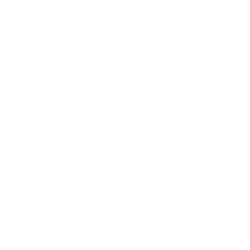 Oktatás és Társadalom Neveléstudományi Doktori Iskola
Témavezető neve
témavezető
Hallgató neve
PhD hallgató
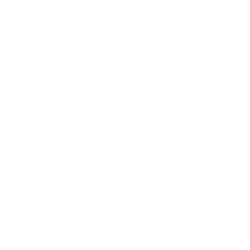 Oktatás és Társadalom Neveléstudományi Doktori Iskola
A disszertáció témájának bemutatása
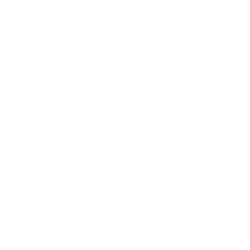 Oktatás és Társadalom Neveléstudományi Doktori Iskola
A kutatási probléma bemutatása
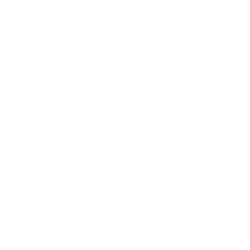 Oktatás és Társadalom Neveléstudományi Doktori Iskola
A téma szakirodalmi kontextusa
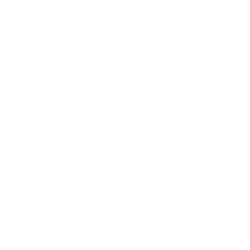 Oktatás és Társadalom Neveléstudományi Doktori Iskola
A kutatás módszertani háttere
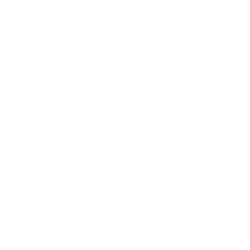 Oktatás és Társadalom Neveléstudományi Doktori Iskola
A disszertáció szerkezete
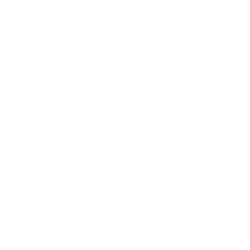 Oktatás és Társadalom Neveléstudományi Doktori Iskola
A disszertáció várható eredményei
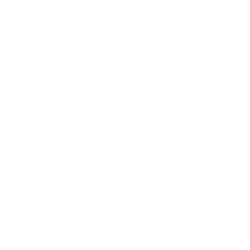 Oktatás és Társadalom Neveléstudományi Doktori Iskola
A kutatás ütemezése
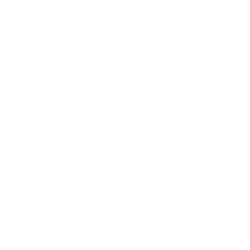 Oktatás és Társadalom Neveléstudományi Doktori Iskola
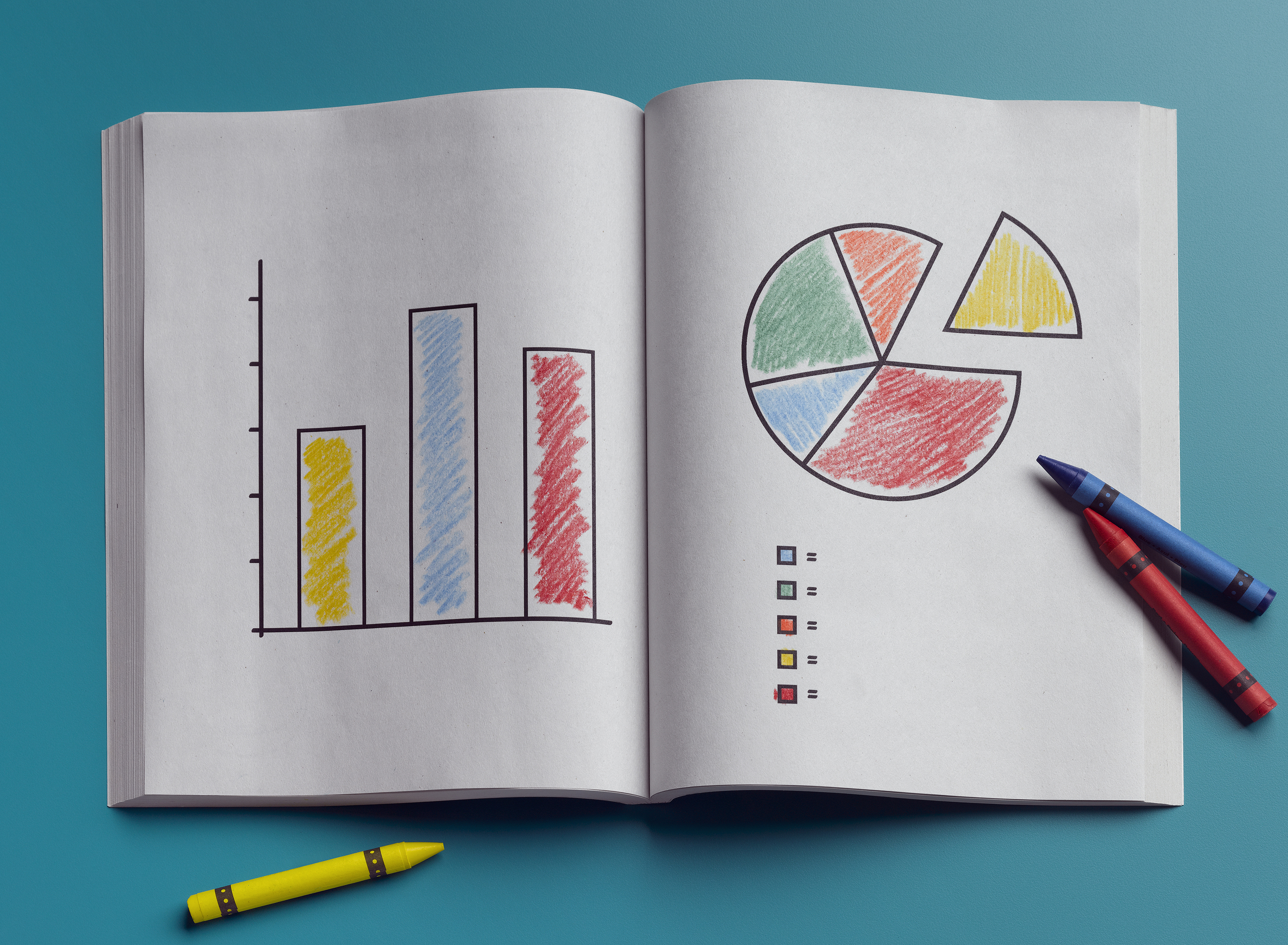 1. ábra/táblázat: példa (saját szerkesztés/hivatkozás)
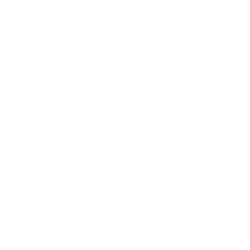 Oktatás és Társadalom Neveléstudományi Doktori Iskola
Felhasznált irodalom
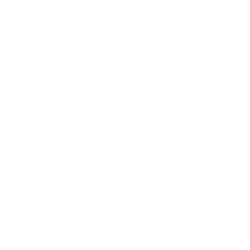 Oktatás és Társadalom Neveléstudományi Doktori Iskola
Publikációs jegyzék
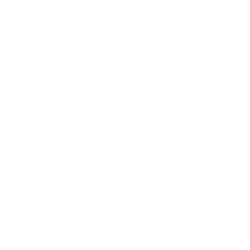 Oktatás és Társadalom Neveléstudományi Doktori Iskola
Köszönöm a figyelmet!